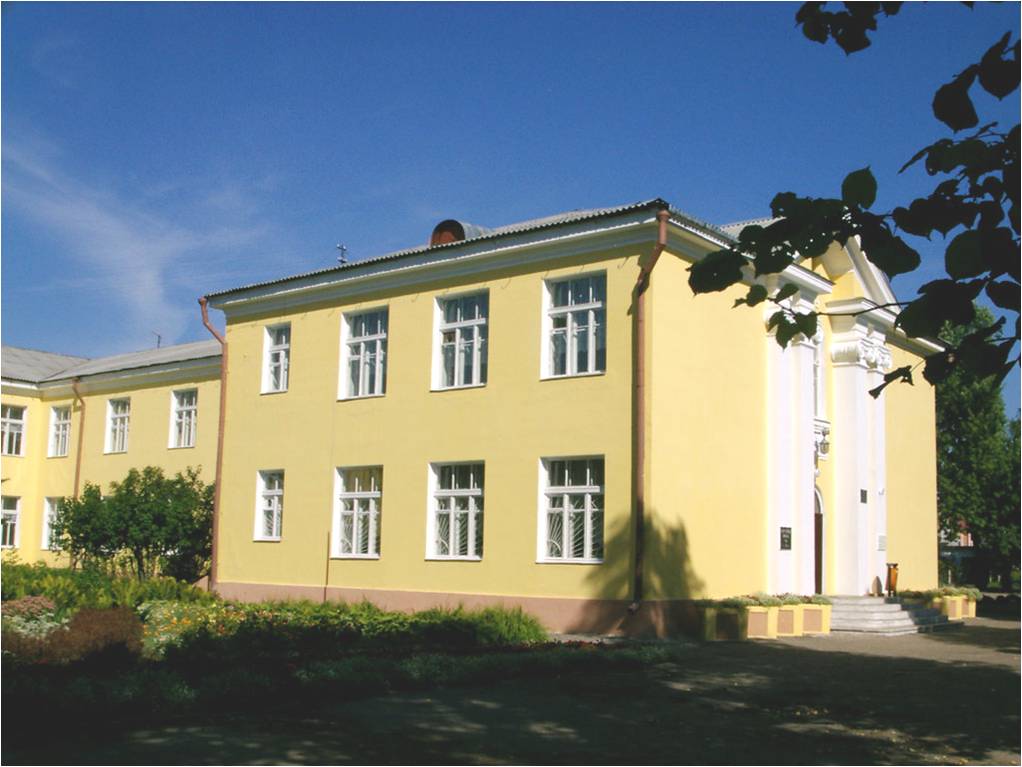 Государственное учреждение образования “Средняя школа №1  г.Лиды”
Развитие  Творческих
 способностей  учащихся.
Подготовка учащихся
 к олимпиадам
Директор
СШ №1 г. Лиды
С. А. Фонасов
Школа расположена в центре города в 2-ух учебных корпусах
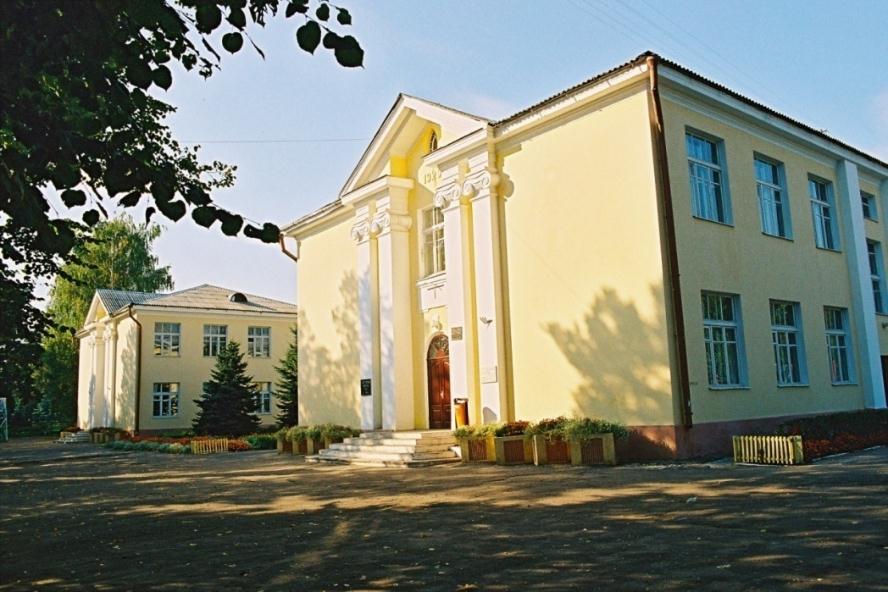 Кирова, 18
1928 год – средняя школа
№1 г. Лиды
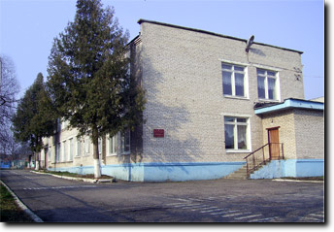 Гоголя, 7
2006 год -корпус начальных
классов
Количественный состав учащихся
В настоящее время в школе обучается 717 учеников 
Сформировано 36 классо-комплектов, из них: 	•     14 – в начальной школе;	•     17 – среднее звено;	•     5 – старшие классы;Школа расположена в центре города в 2-ух корпусах. В I корпусе занимаются 4–ые классы, среднее и старшее звено. Во II корпусе организована работа младших школьников и групп продленного дня.
Количество учащихся по параллелям
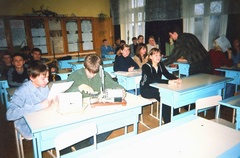 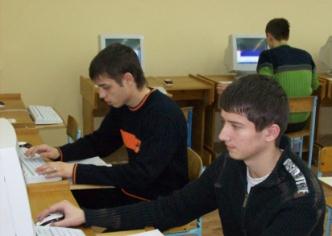 количество классов
параллель
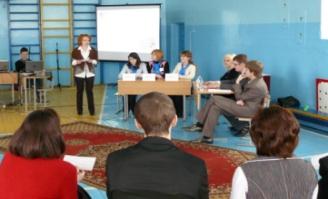 количество учащихся
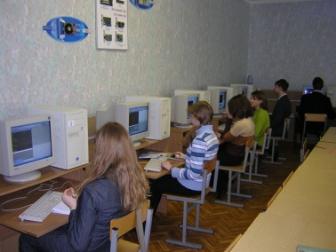 параллель
Профессиональное мастерство учителей
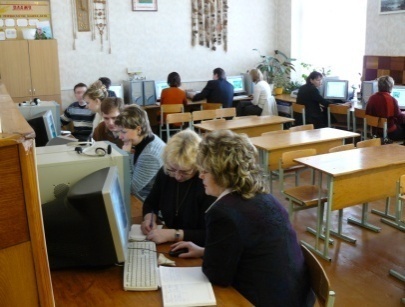 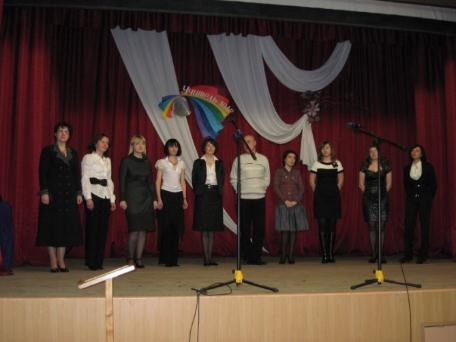 Инновационная деятельность
2007-2009 республиканский инновационный проект «Внедрение модели информационно - методического сопровождения идеологической работы в учреждениях образования». 

с 2010 года - областной ресурсный центр  “Информационное – коммуникационное воспитательное пространство школы: пути повышения профессиональной  квалификации педагога-воспитателя”

с 2012 года – республиканский инновационный проект «Внедрение методики проведения учебно-исследовательской деятельности в условиях функционирования ресурсного центра информационных технологий».
Динамика учебных достижений учащихся
Средний  балл  по  итогам  I  четверти    -     7,04  %
Динамика учебных достижений учащихся
Организация занятий на платной основе
Поступление учащихся в ВУЗы
Олимпиады
Республиканский  этап олимпиады    -  2 диплома (2012г)
Олимпиады
Виртуальные кабинеты школы
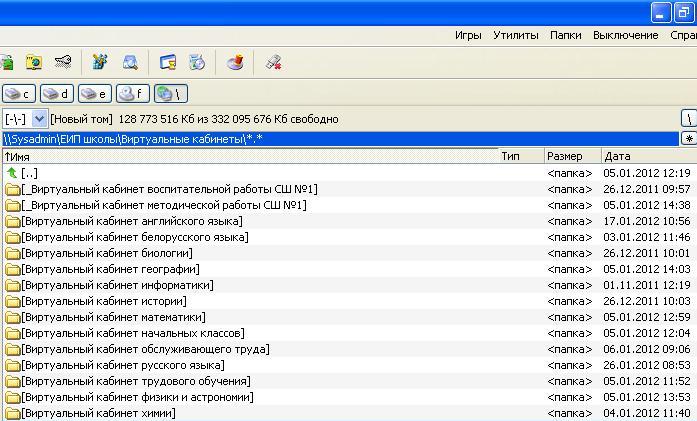 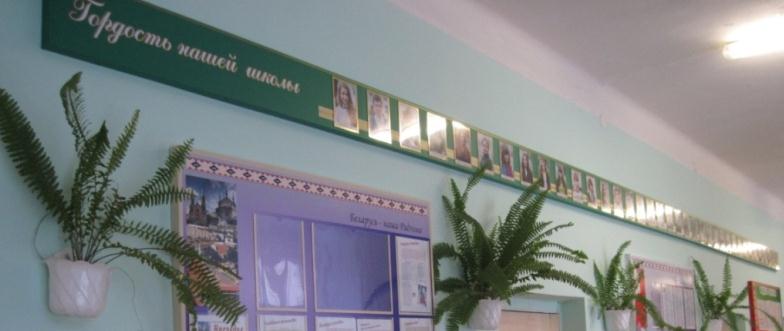 Государственное учреждение образования
«Средняя школа № 1 г. Лиды»
(СШ № 1 г. Лиды)
 
ПРИКАЗ
  от 05.12.2011 № 309
г. Лида
 О поощрении учащихся
  	За активное участие в жизни школы, высокие показатели в изучении отдельных предметов, по итогам участия в олимпиадах, конкурсах 
ПРИКАЗЫВАЮ:
	поместить на школьную доску почета следующих учащихся:
Багдевич Веру – 11 «А» кл.
Вейкуть Маргариту – 10 «А» кл.
Волкова Олега – 9 «Б» кл.
Данилевич Екатерину – 6 «В» кл.
Евланова Алексея – 9 «А» кл.
Жегздринь Марию – 10 «А» кл.
Журавлева Артура – 9 «А» кл.
Карповича Владислава – 4 «Г» кл.
Кахоцкую Ксению – 4 «В» кл.
Климко Анастасию – 6 «Б» кл.
Козлова Артема – 9 «А» кл.
Кондрацкую Ангелину – 6 «Б» кл.
Круглую Анастасию – 4 «Б» кл.
Куликову Анну – 10 «А» кл.
Курило Светлану – 9 «Б» кл.
 Кухаревича Глеба – 11 «Б» кл.
Кухарского Павла – 9 «А» кл.
Ларченкову Анастасию – 7 «Б» кл.
Лисовскую Екатерину – 8 «А» кл.
Лотаревича Тимофея – 11 «Б» кл.
Майборода Алину – 10 «В» кл.
Мержинскас Екатерину – 10 «В» кл.
Мишурову Радославу – 5 «А» кл.   
Нехаеву Полину – 7 «В» кл.
Олеферович Анастасию – 10 «В» кл.
Раукутя Андрея – 9 «А» кл.
Рожкова Сергея – 5 «А» кл.
Рубинского Глеба – 10 «В» кл.
Русович Ангелину – 4 «Г» кл.
Рушлевич Полину – 7 «В» кл.
Самохвал Ольгу – 9 «А» кл.
Скурко Григория – 11 «Б» кл.
Субботину Ксению – 4 «А» кл.
Тананушко Наталью – 6 «А» кл.
Ханцевича Матвея – 4 «А» кл.
Чарноус Ксению – 10 «А» кл.
Шевченко Михаила – 6 «А» кл.
 
 
Директор СШ № 1 г. Лиды                        	С.А.Фонасов
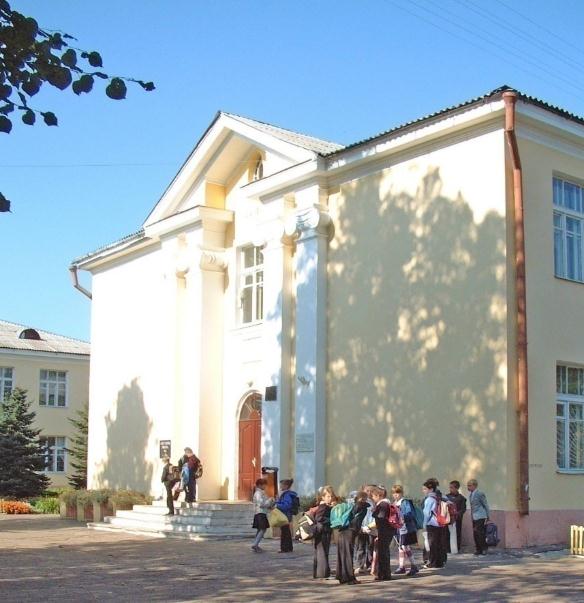 Спасибо за внимание!